M7U5 Traveling AbroadKEEP IT UP, XIE LEI
Language focus
教学内容 
本课时为单元第2课时，为2003人教版M7U5阅读篇章KEEP IT UP, XIE LEI语言点教学。

教学目标
培养学生在语篇中快速定位目标语言的能力；
培养学生观察真实语料、自觉总结语言规律的能力，培养学习者的思考、推理能力；
培养学生"说"的能力以及使用恰当语言的语用意识。
教学方法、模式、策略
可视化信息输入、观察归纳、小组合作讨论

教学媒体
Antcon语料库检索工具，电子辞典
教学过程展示
复习语篇→语言学习→综合运用
Revision
What is this passage most possibly from?
Keep it up, XIE LEIChinese student fitting in well
Title
Subtitle
continued on page 39
continued from page 38
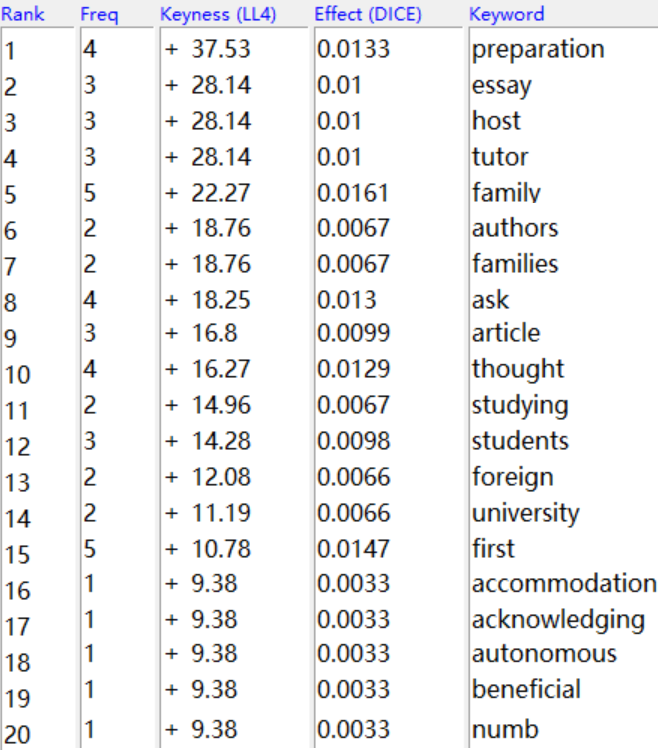 Revision
What aspects are mentioned?
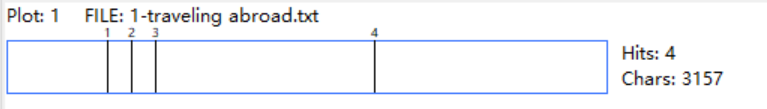 Revision
In what order is this passage organized?
host*|famil*|life*


tutor*|essay*|author*|article*|thought*|lesson*
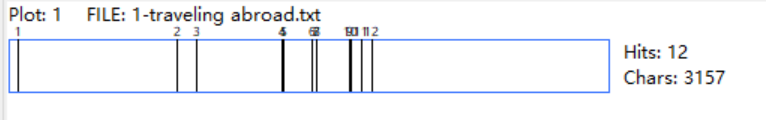 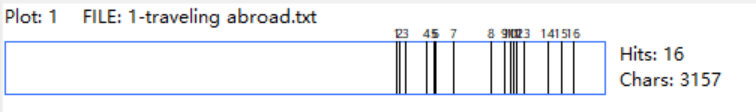 Revision
Please retell the main idea of the passage according to the key words and their location.
Language use - word
board
lecture
acknowledge
contradict
substitute
Language use - phrase
get used to/adjust to/adapt to
keep it up/keep up/keep up with
fit in (with)
as far as one is concerned
Language use - sentence
It is/was the first time (that)…/…for the first time/The first time…
Language use - collocation
numb with */numbed*
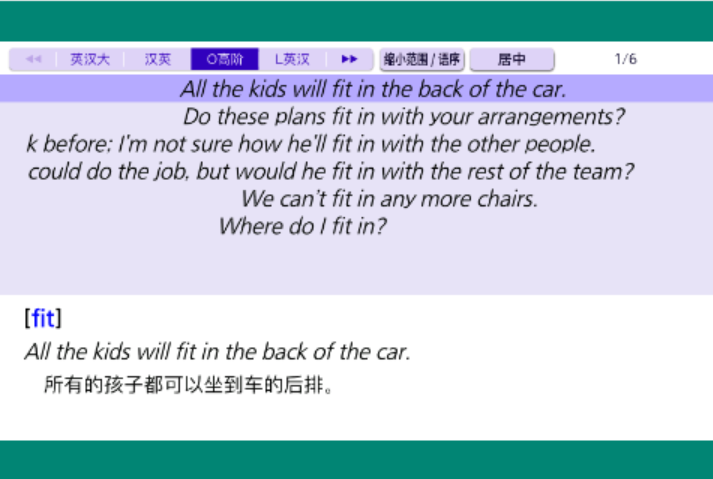 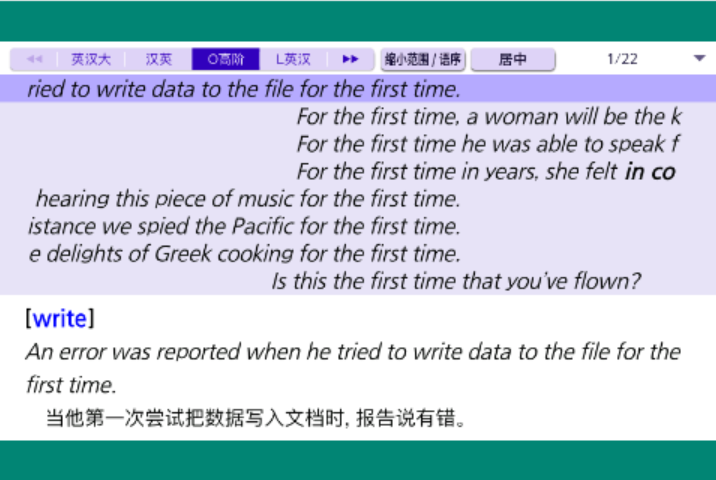 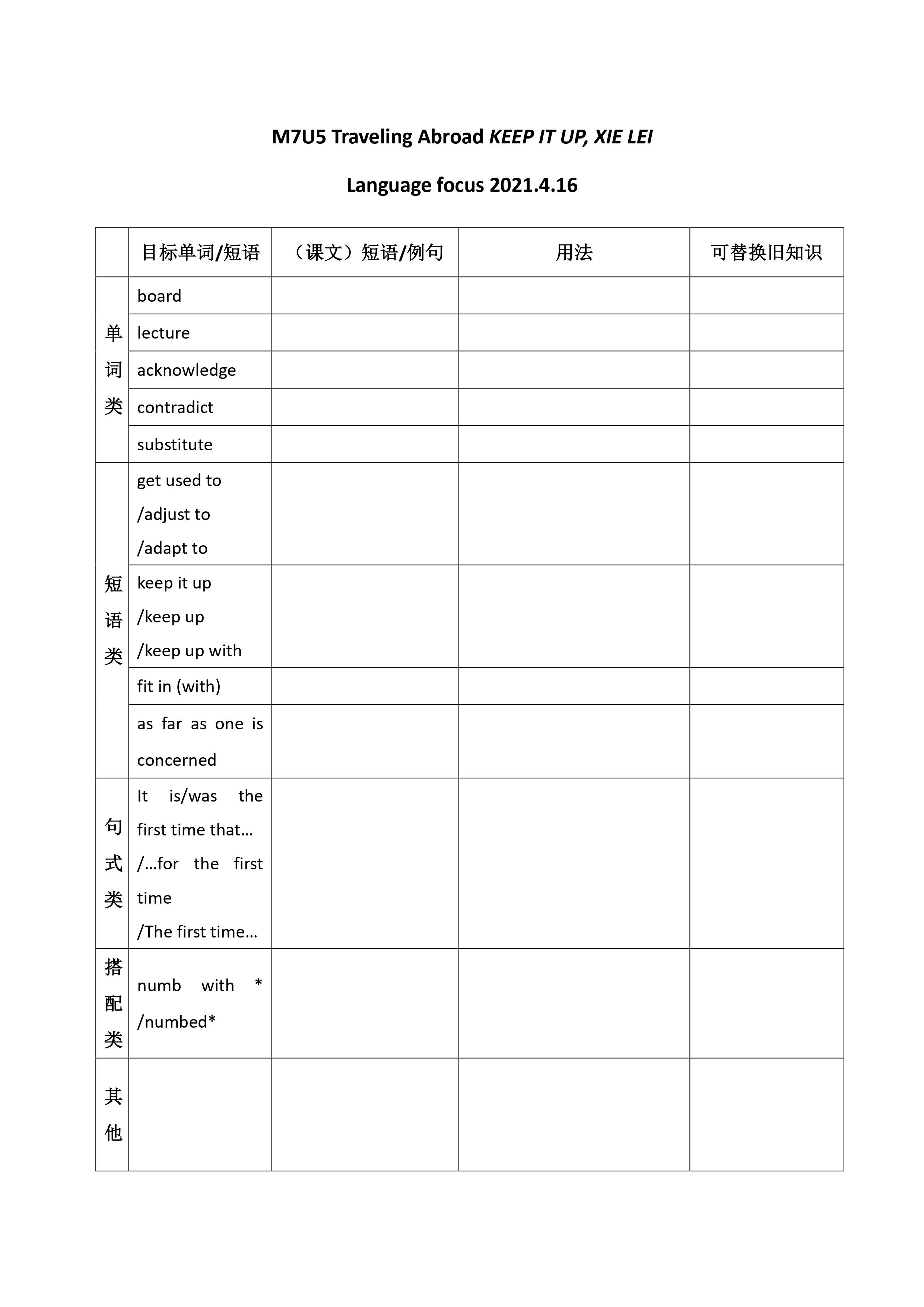 Language practice
Suppose you are a newspaper reporter. Please interview Xie Lei /Xie Lei’s host family/Xie Lei’s tutor using: 
board, lecture, acknowledge, contradict, substitute, get used to/adjust to/adapt to, keep it up/keep up/keep up with, fit in (with), as far as one is concerned, It is/was the first time that…/…for the first time/The first time…, numb with */numbed*, etc.
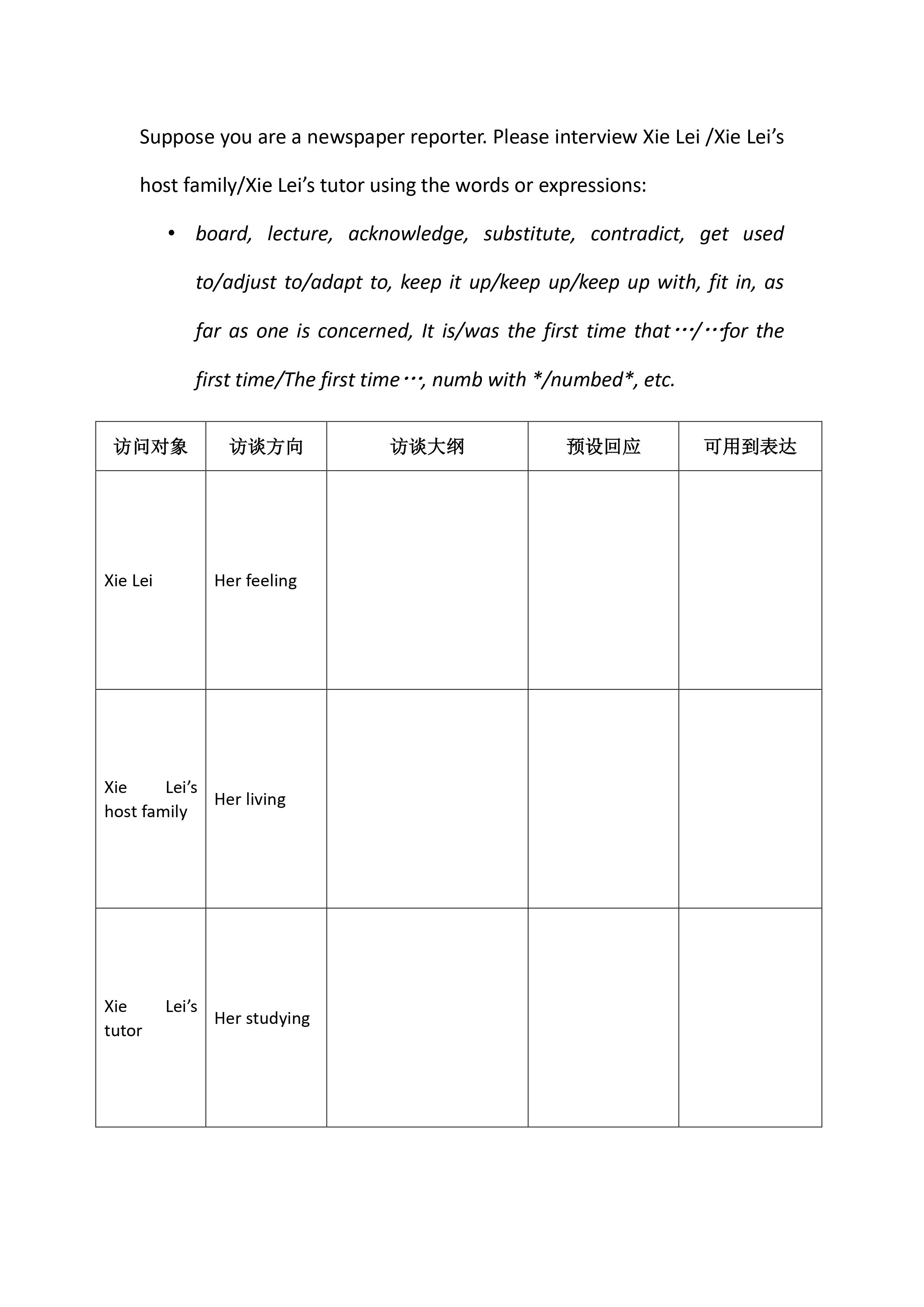 作业
对比新旧教材文本，感受结构/用词不同
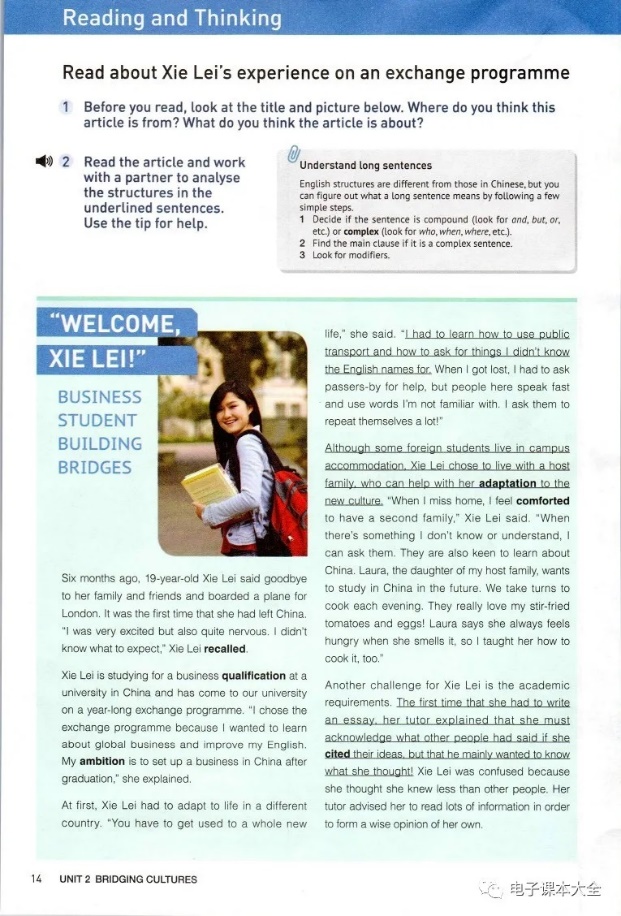 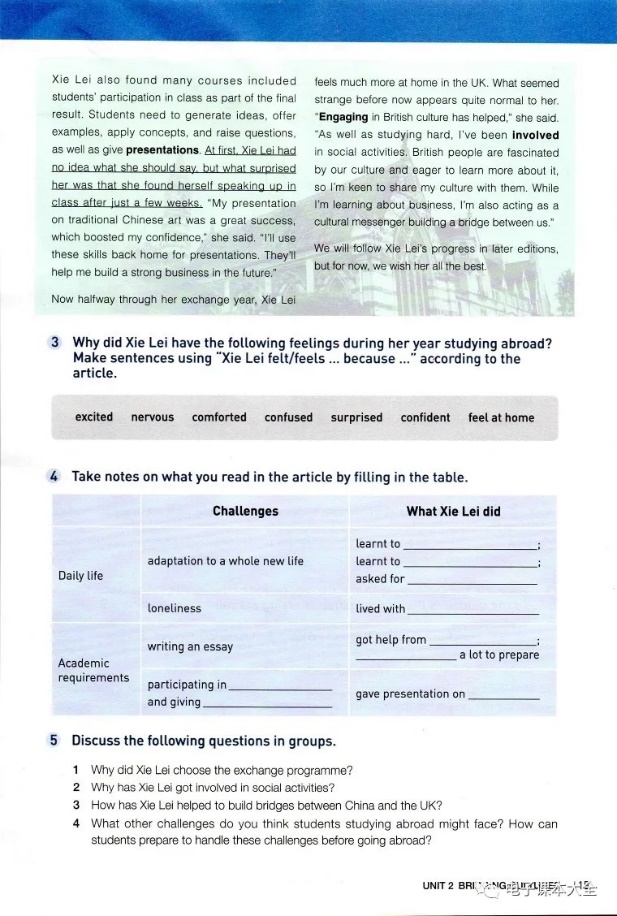 本课亮点
可视化信息输入、电子辞典资源呈现、观察归纳、小组合作讨论
理论依据
《高中英语课程标准》（2017年版2020年修订）
数据驱动学习(DDL)：“教师在语境中呈现新的语言知识，指导学生观察其使用场合、表达形式、基本意义和语用功能，总结、概括具体语言形式的结构、意义和使用规律。”
电子词典：“教师应该发挥现代教育技术对教与学的支持和服务功能，指导学生合理利用电子词典等工具开展学习。”